Analysis of particle detection efficiency using muon simulation data of scintillator plastics.
Jose Francisco Reyes Rodriguez 
josefrancisco20030412@gmail.com
Energy Loss
Data generated by Box were used for muons with momentum of 0-5 GeV, these are the energies at which NICA will work.
Energy loss in Z
All possible events were run to have a better distribution and better observe the rings without these colored stripes. An analysis with few events is also shown in the first histogram and in the last one with 100 events, having a better histogram.
General Ranks
For better data analysis to reduce noise, the use of data was restricted to the main strip and only the appropriate ranges were taken.
Energy loss vs Z for muones
A macro was made for the analysis of the cuts of the rings for the loss of energy, having the following histogram from which the stripes that are the rings were taken and see cut by cut
Energy loss for each ring
For each cut the highest peak changes position slightly and increases or decreases depending on the ring of the data.
Threshold energy to detect a muon percent efficiency
Finally, an integration of the data from the energy loss cuts is carried out. On the right side we have the distribution for 2 data very close to the extremes and on the left side the final distribution for the 20 cuts.
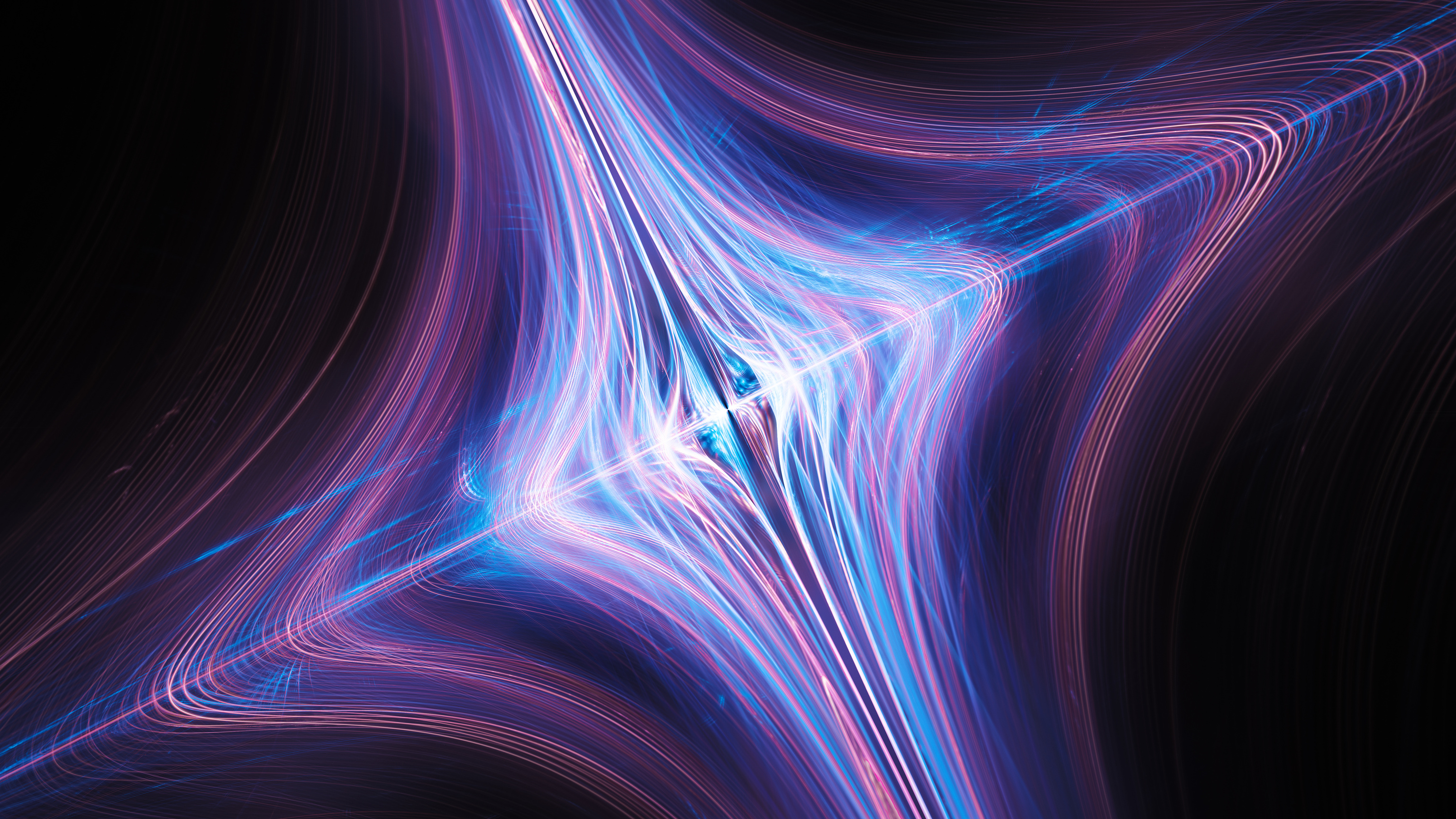 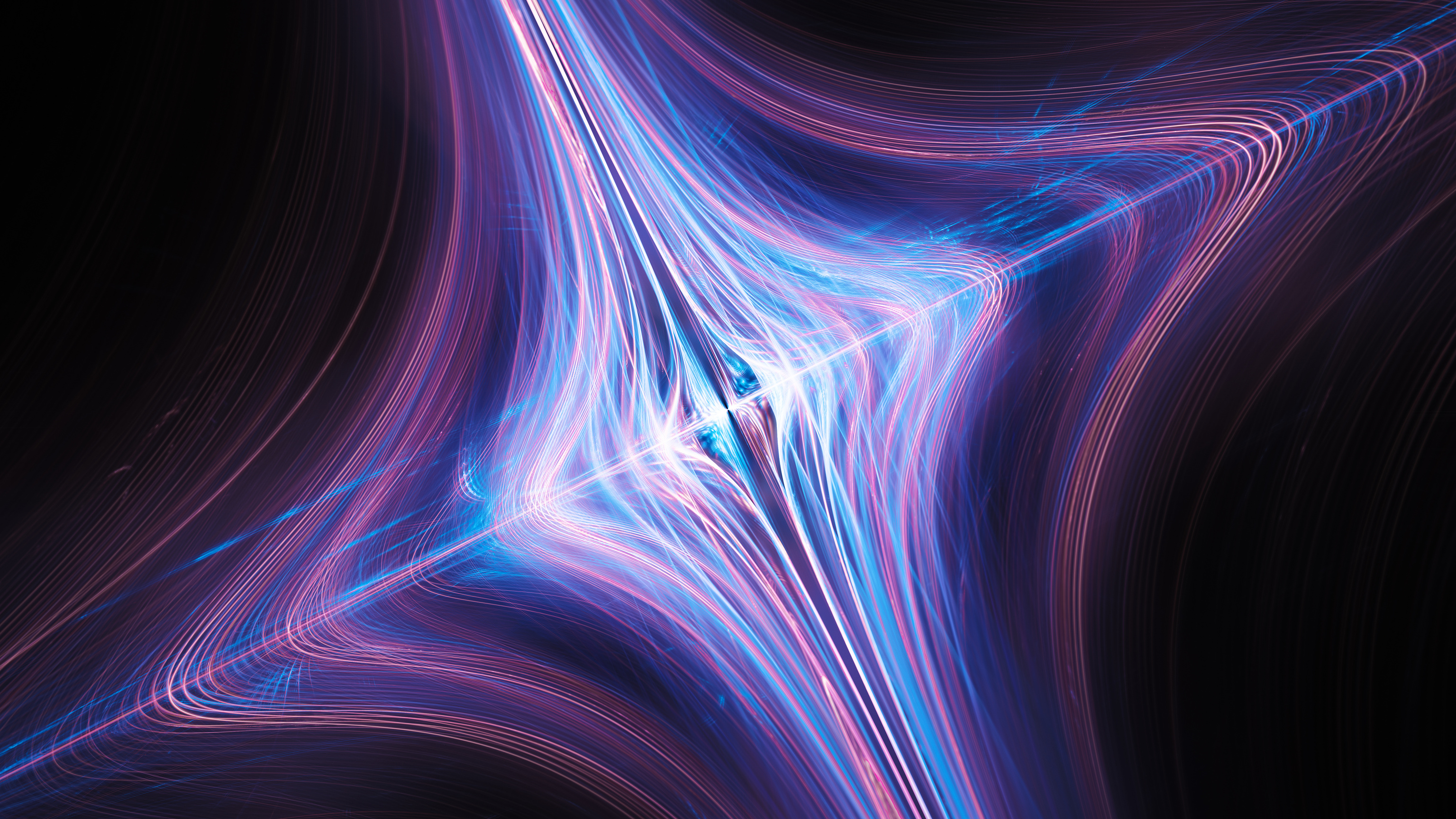 References
Maldonado, I. (2024). Report MiniBebe Trigger Efficiency. 15. Root. (02 de 2024). FairRoot. Obtenido de https://fairrootgroup.github.io/FairRoot/html/dc/d28/classFairMCPoint.html